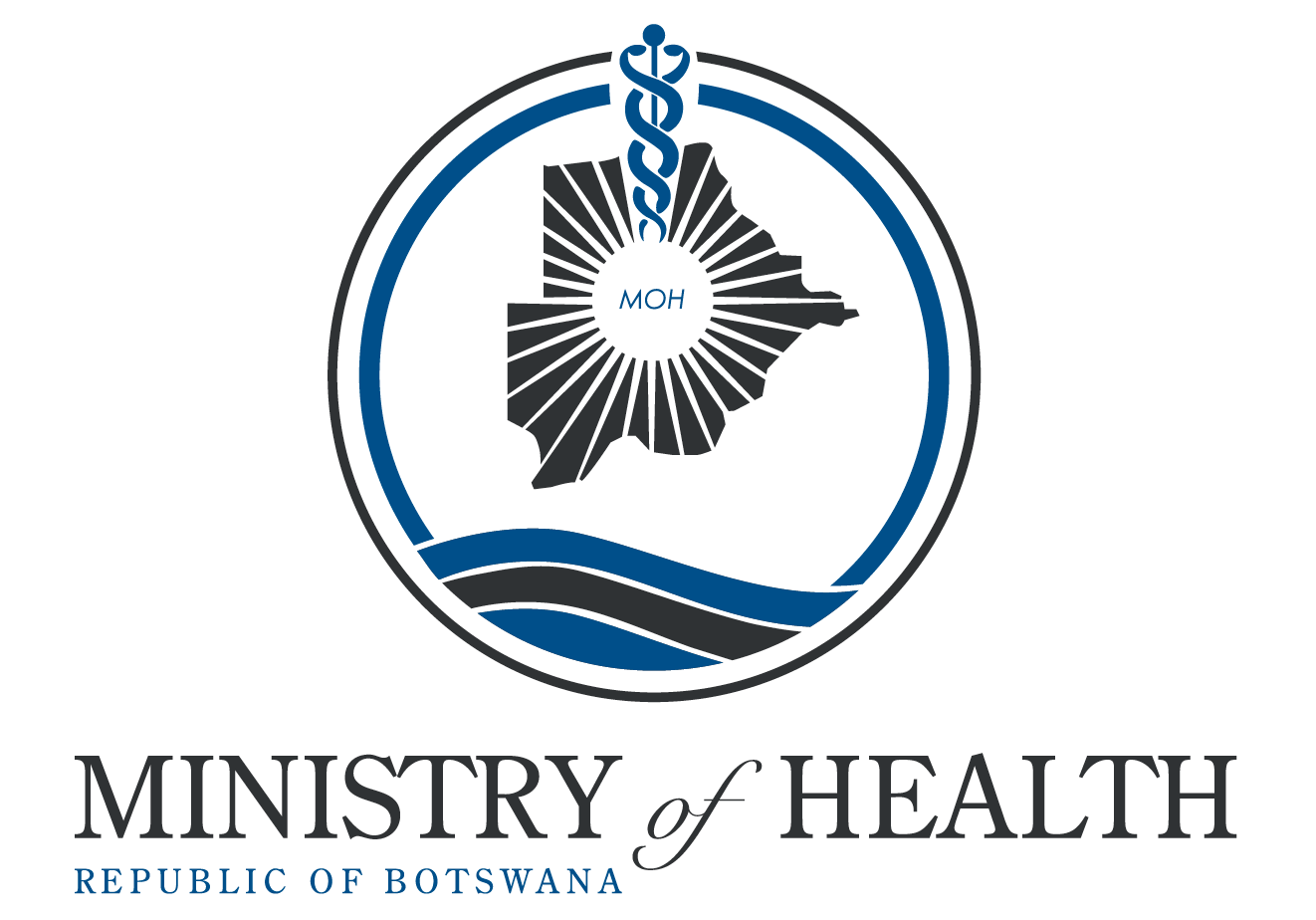 Botswana Moving Forward with DTG
Tendani Gaolathe, MD
Chair, Botswana HIV & TB Clinical Care Guidelines Committee
University of Botswana
Botswana Harvard AIDS Institute Partnership
Background
The decision to introduce Dolutegravir for all including women of child bearing potential was primarily based on the following factors:

Ensuring the delivery of the best clinical outcomes.
Providing an alternative to older and more toxic ART regimens.
Preventing the continued spread of HIV-DR
	(which requires additional financial resources 	and clinical expertise)
Implementing Evidence-Based Guidelines
The first phase of the Tsepamo Study had demonstrated that older ART treatment regimens had the worse birth outcomes.

Plans to switch women off of these regimens put in place for the HIV/TB Clinical Care Guidelines Committee.
Zash et al. CROI 2017
1. Zash et al. CROI 2017
Prior Findings in Tsepamo
Tsepamo 2-year analysis: EFV/TDF/FTC, the first-line WHO recommended regimen, is safer than older ART regimens in pregnancy
Any adverse
birth outcome 


Severe adverse birth outcome
[Speaker Notes: Before Dolutegravir was rolled out we completed a 2-year analysis from Tsepamo, which I presented earlier this year at CROI, showed that Efavirenz/TDF/FTC, which is the first-line WHO recommended regimen and the most common regimen used in pregnancy in high-burden countries, is safer than older ART regimens in pregnancy.  Here you can see the prevalence of any adverse birth outcome in the light bars, and any severe adverse outcome in the dark bars, among HIV-uninfected and women on 5 different ART regimens from conception.  The absolute differences between these outcomes was large, with 6-12% lower prevalence for any adverse outcome and 6-11% lower prevalence for any severe adverse outcome among women on TDF-FTC-EFV.  All of these differences were significant in adjusted analysis..]
Total and Severe Adverse Birth Outcomes
Any adverse
birth outcome 


Severe adverse birth outcome
*Models adjusted for maternal age, educational attainment and gravida
[Speaker Notes: Here are our main results.  The total % of adverse birth outcomes, seen here in the lighter bars was 34% in DTG compared with 35% in EFV.  In the darker bars, you can see the % of total severe adverse outcomes was 11% for both regimens.  In adjusted analysis the relative risk of both any adverse and any severe adverse birth outcome was 1

Total HIV negatives 29%, TDF/FTC at conception 36%
Severe HIV negatives 10% and TD/FTC/EFV 12%(]
The DTG NTD signal…..
Immediate Actions
Recommendation for women desiring pregnancy to be initiated (or switch) to TRU/EFV. 
 Women not desiring pregnancy  DTG with family planning an option.
Expanding the BHP study (increase coverage from 45% -72%of all delivery sites)
Complete evaluation including genetic studies on the 4 cases of NTDs
Immediate Actions
CDC support of surveillance program to increase to > 90% of delivery sites.
Time frame is short to implement this model as there will be less women exposed to DTG at conception over time.
Status of cluster investigation, unclear
Improving Contraceptive Options“The Silver Lining”
Regardless of what the final outcomes of BHP Birth Outcomes Study – improving contraceptive options for HIV positive women 
is long overdue.
Important Considerations forImproving Contraceptive Options
60% of HIV positive women of child bearing age are <26 years old (DHAPC, 2018)
80% of women are single at time of delivery (ANC Survey 2010)
50% of HIV positive women who became pregnant did not desire pregnancy (DHAPC, 2018)
80-90% of women use condoms as their primary contraceptive method. 
Complications secondary to abortion 
	are now the number one cause of maternal 	mortality. in Botswana (DHAPC, 2018)
Improving Contraceptive Options
Transitioning women off older and more toxic regimens will continue – including DTG for all women based on informed choices(decisions).
Concepts of “Family Planning” do not necessarily translate culturally. It is much better to speak of contraception.
Reproductive choice and safe guarding HIV positive women pregnancy outcomes - across all ART regimens – is the goal.
Final Thoughts
Due to its proven efficacy and tolerability - even with the possibility of neural tube defects - the use of DTG in women of child-bearing potential a possibility with the use of effective contraceptives.

Until the final results of the Tsepamo Study are known, the NTD signal gives the global HIV community a unique opportunity to highlight all cause mortality in birth outcomes, advocate for and fund better ART regimens and effective contraceptive methods.
Many Thanks
Botswana Ministry of Health & Wellness
Department of HIV/AIDS Prevention & Care
Botswana-Harvard AIDS Initiative
Rebecca Zash & Roger Shapiro
Careena Centre for Health
Heston Phillips, UNAIDS
Chelsea Morronni. MD
Ava Avalos, MD